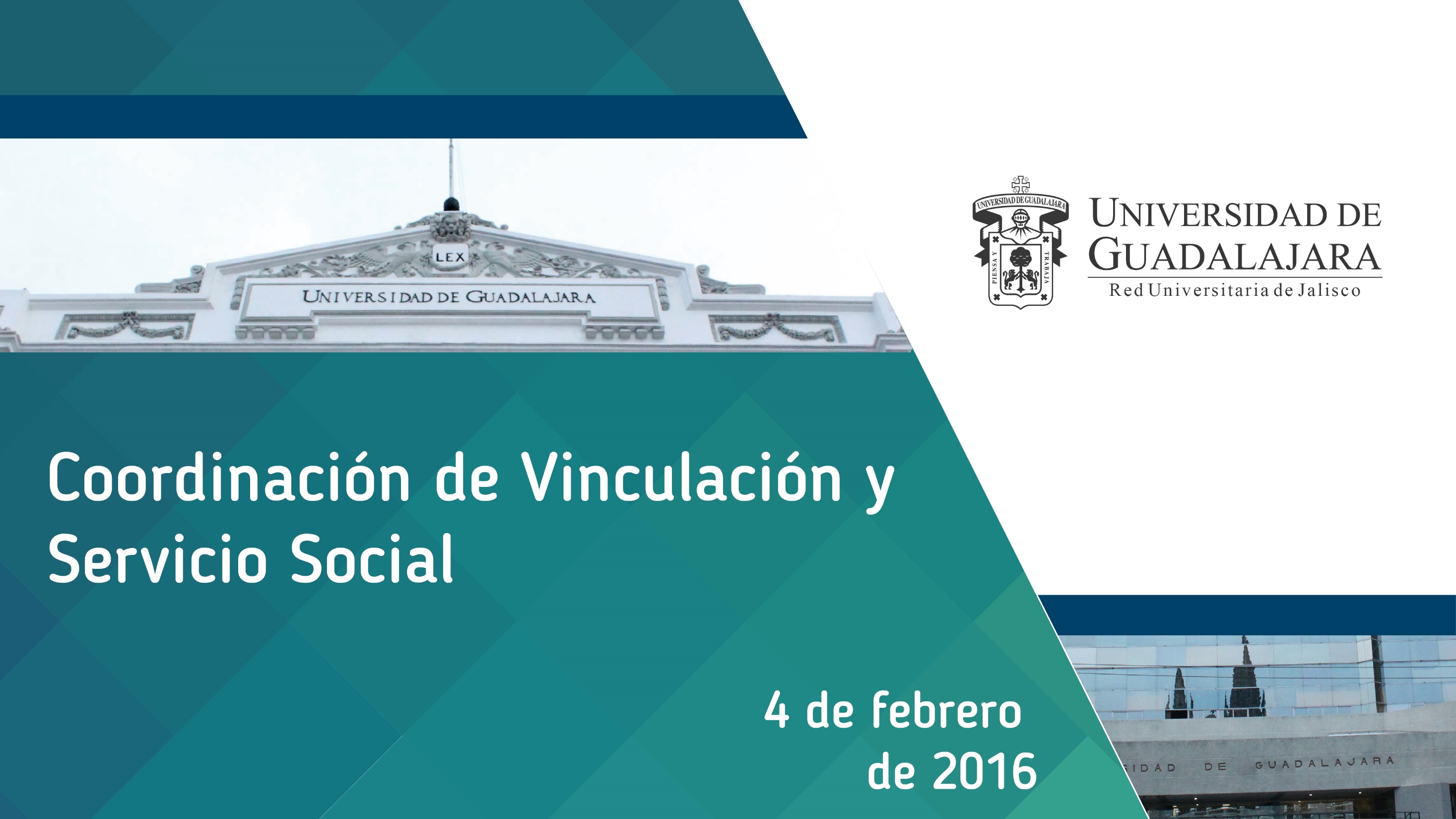 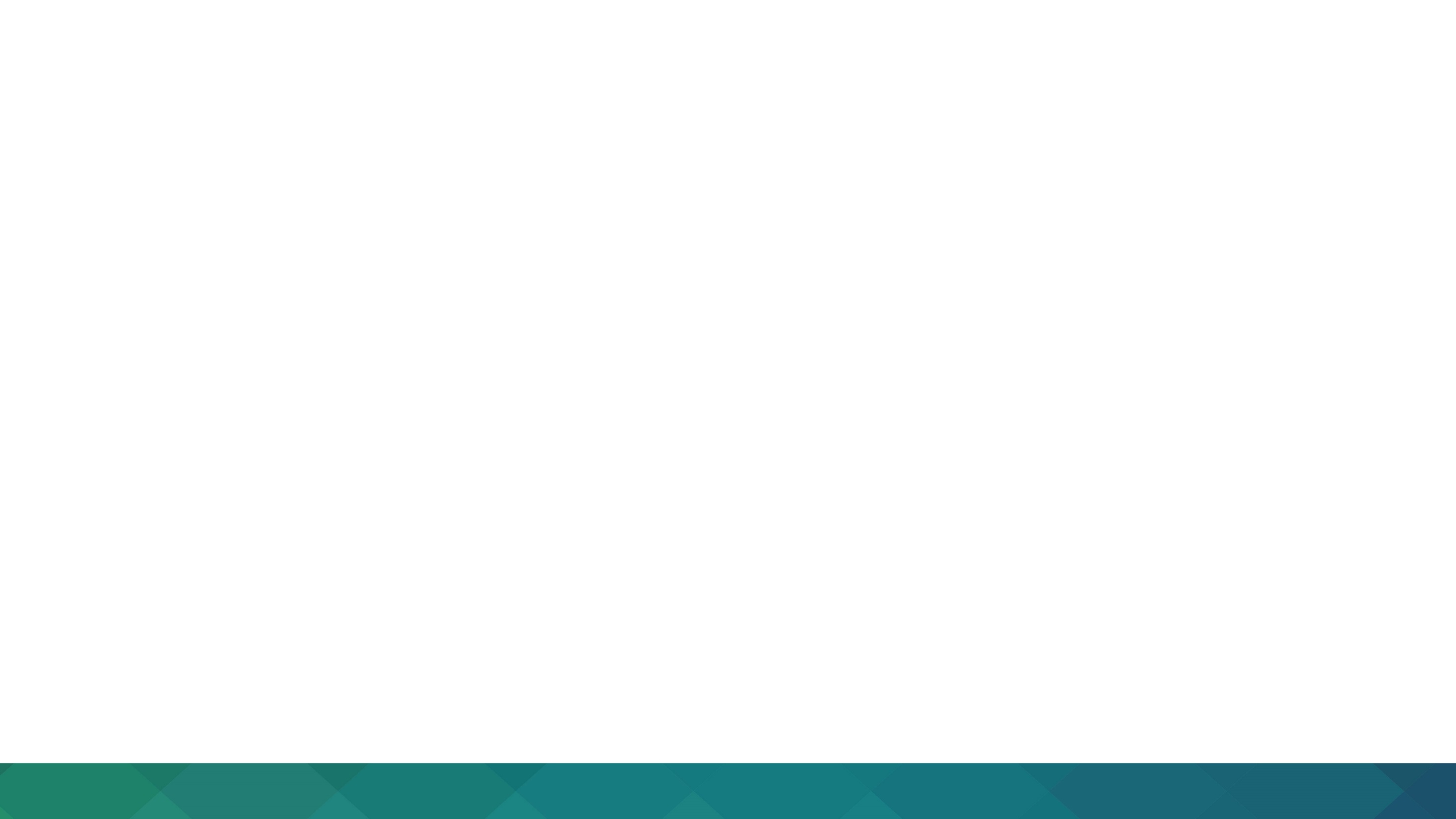 Organigrama funcional y plantilla
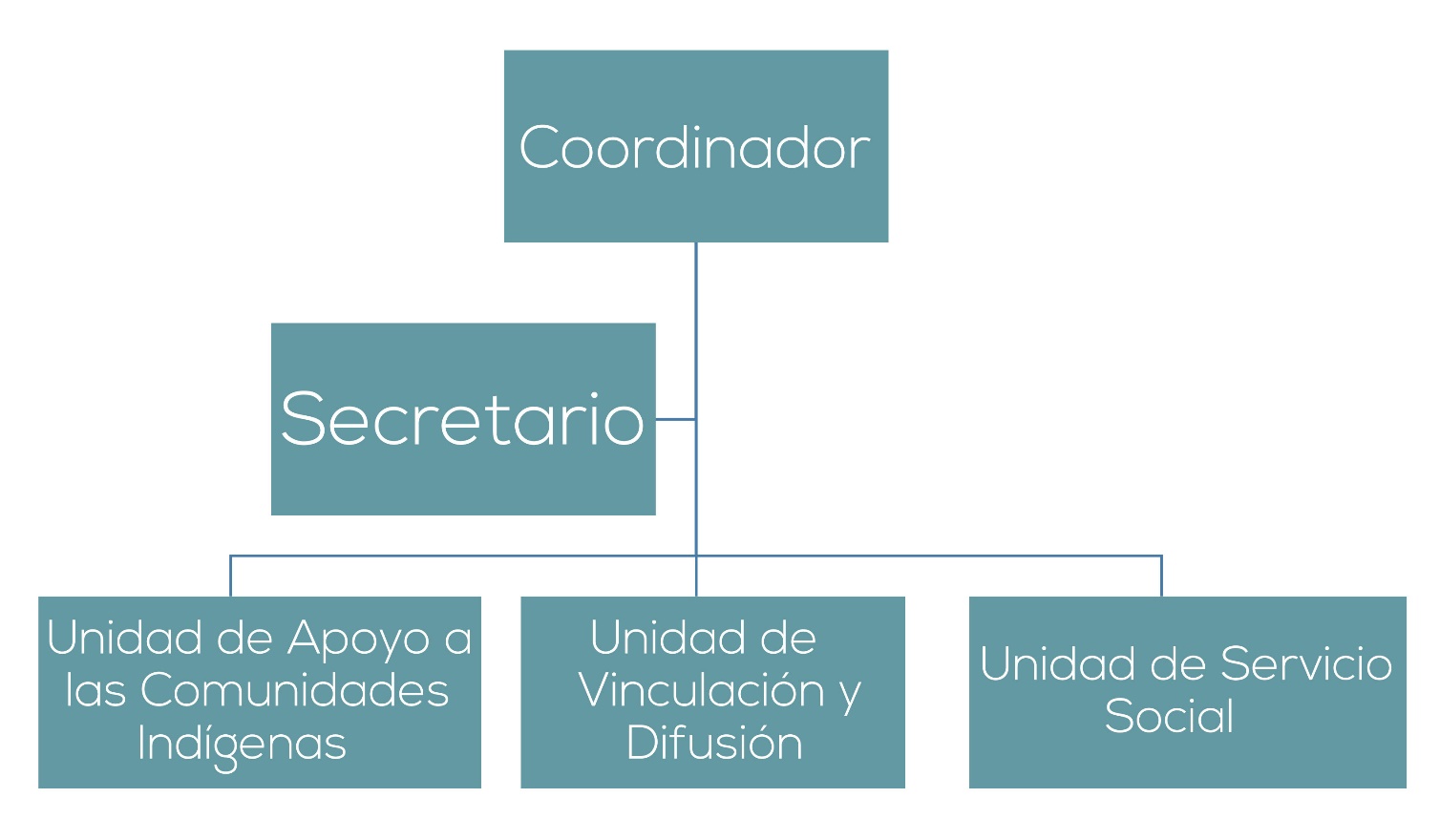 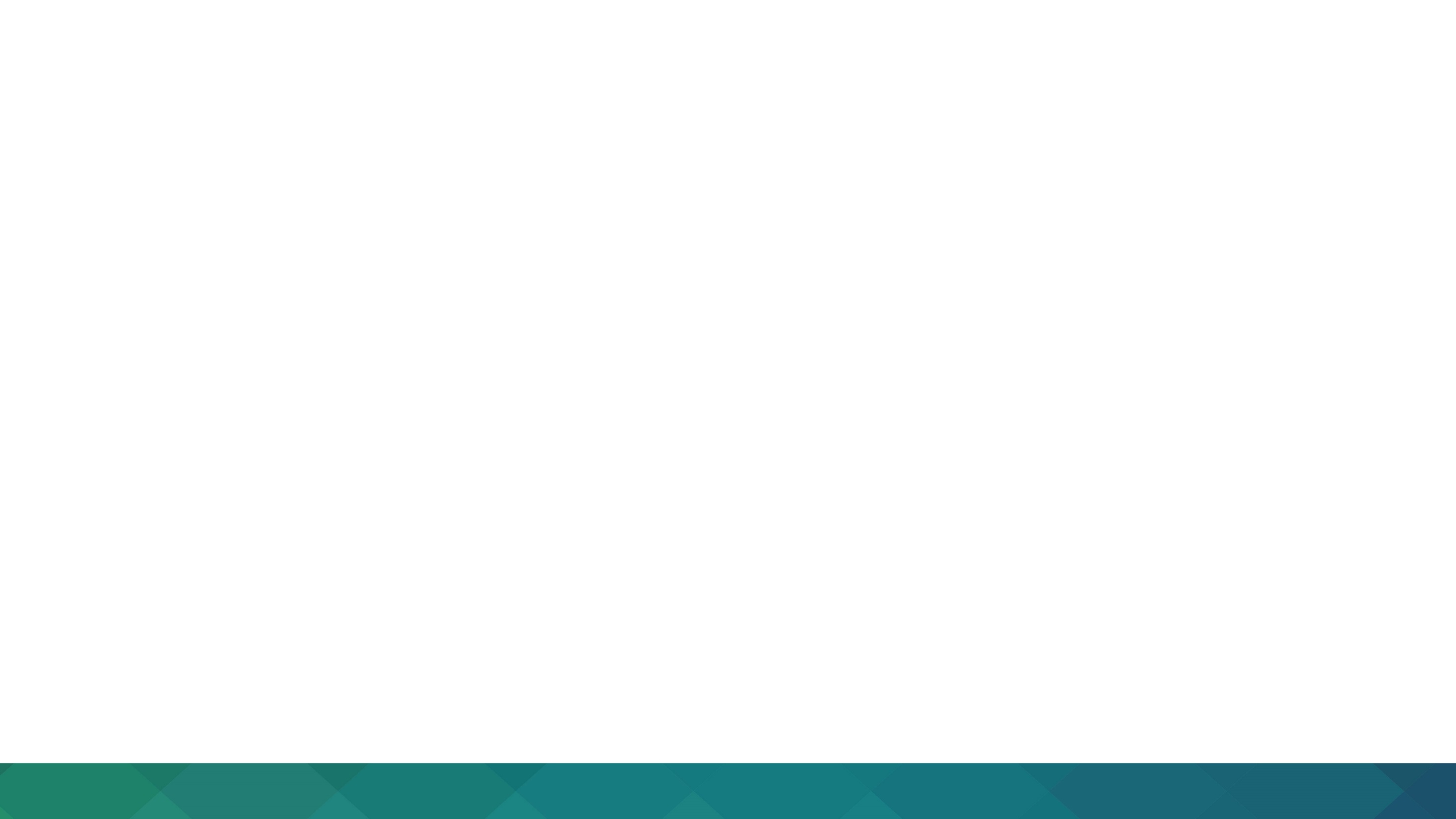 Plantilla por dependencia
Síntesis Plan de Trabajo 2015
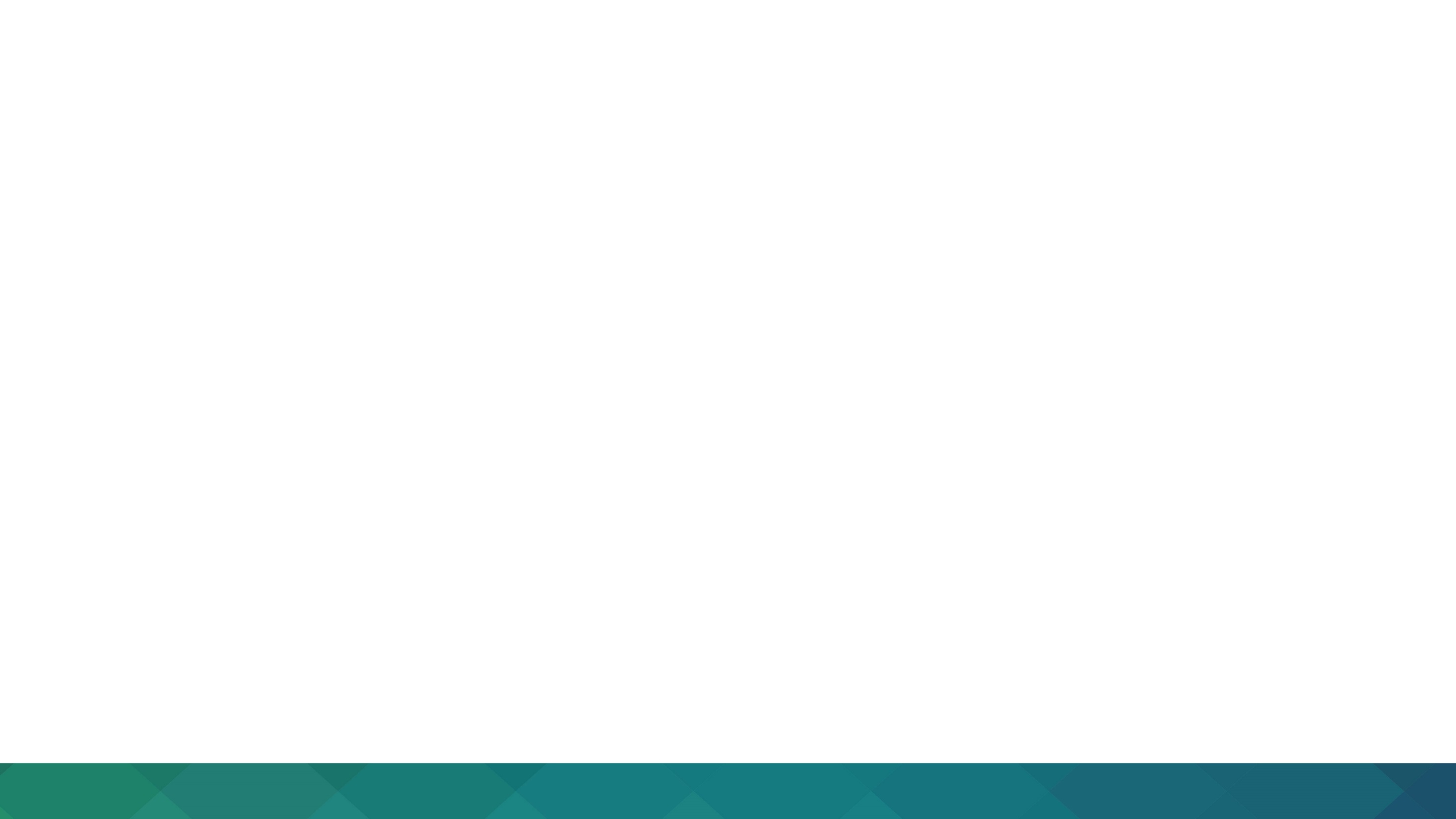 Representaciones Institucionales
Miembros directivos de la Red OTT y adquirimos la coordinación con las instituciones sedes para desarrollar el 4to Congreso Internacional de esta Red.
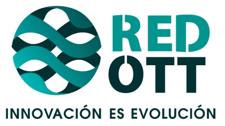 Vicepresidencia Ejecutiva de la Comisión de Vinculación Educación – Empresa del Consejo Estatal para el  Diálogo con los Sectores Productivos (CEDISP).
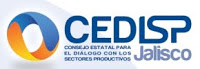 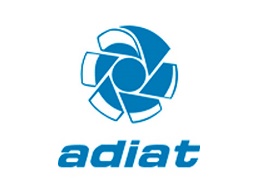 Participación en el Consejo Directivo de la Asociación Mexicana de Directivos de la Investigación Aplicada y el Desarrollo Tecnológico (ADIAT).
Redes Regionales de ANUIES:  Vinculación, Servicio Social, Coordinación de la Red de Extensión Académica, Estudios Interculturales.
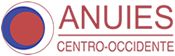 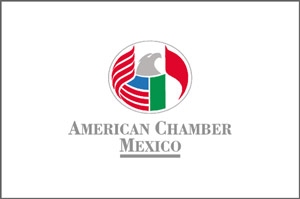 American Chamber of Commerce of México.
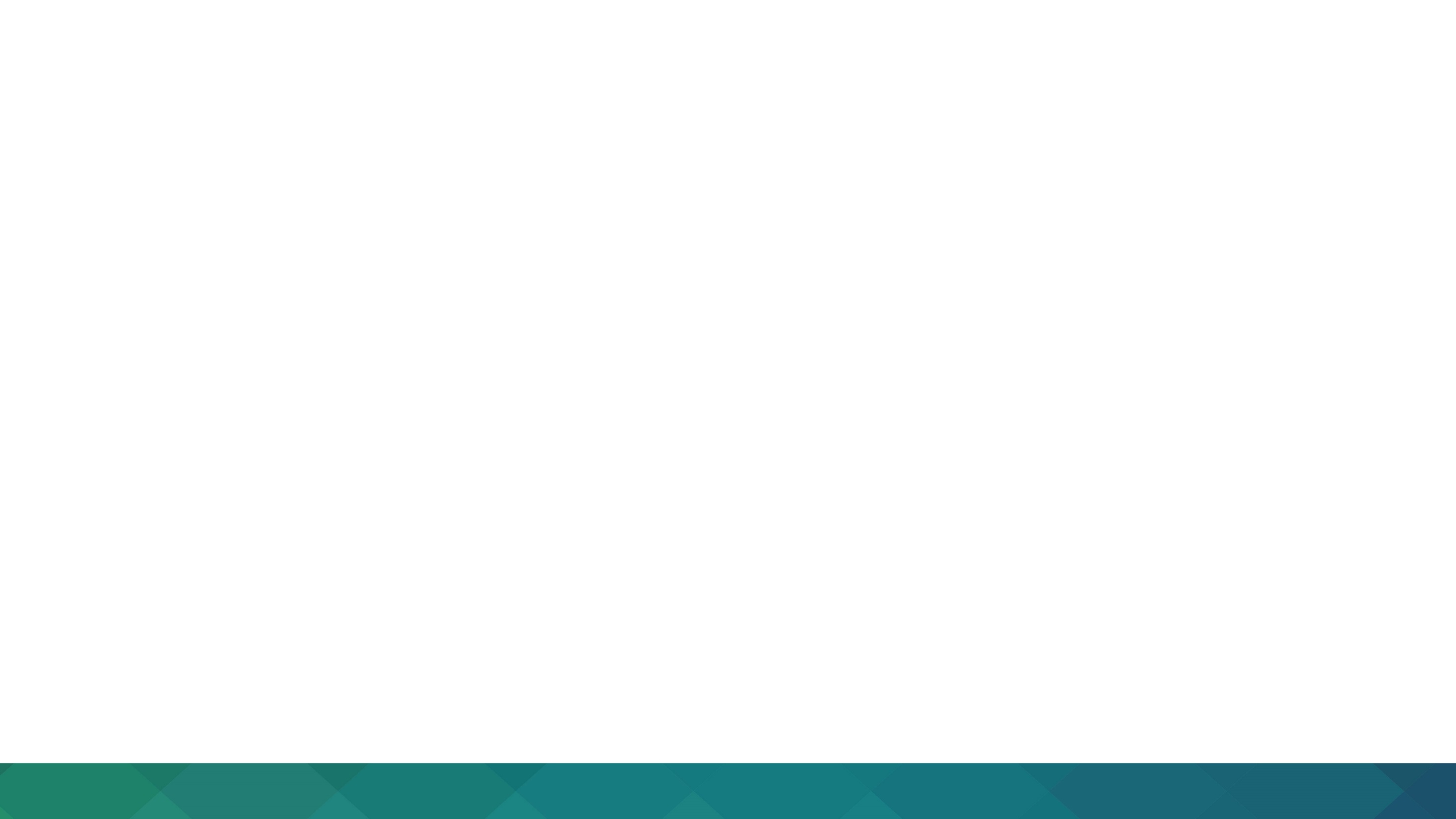 Representaciones Institucionales
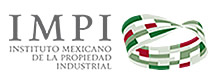 Instituto Mexicano de la Propiedad Intelectual.
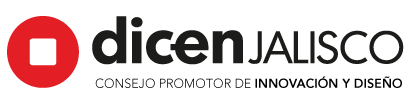 Consejo Promotor de Innovación y Diseño.
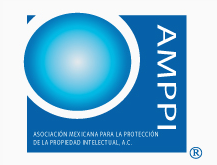 Asociación Mexicana para la Protección de la Propiedad Intelectual (AMPPI)
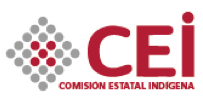 Consejo Consultivo de la Comisión Estatal Indígenas.
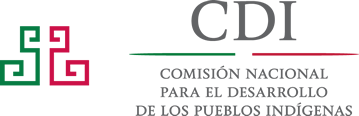 Comisión Nacional para el Desarrollo de los Pueblos Indígenas.
Proyectos en avance 2015 y estatus de dichos proyectos
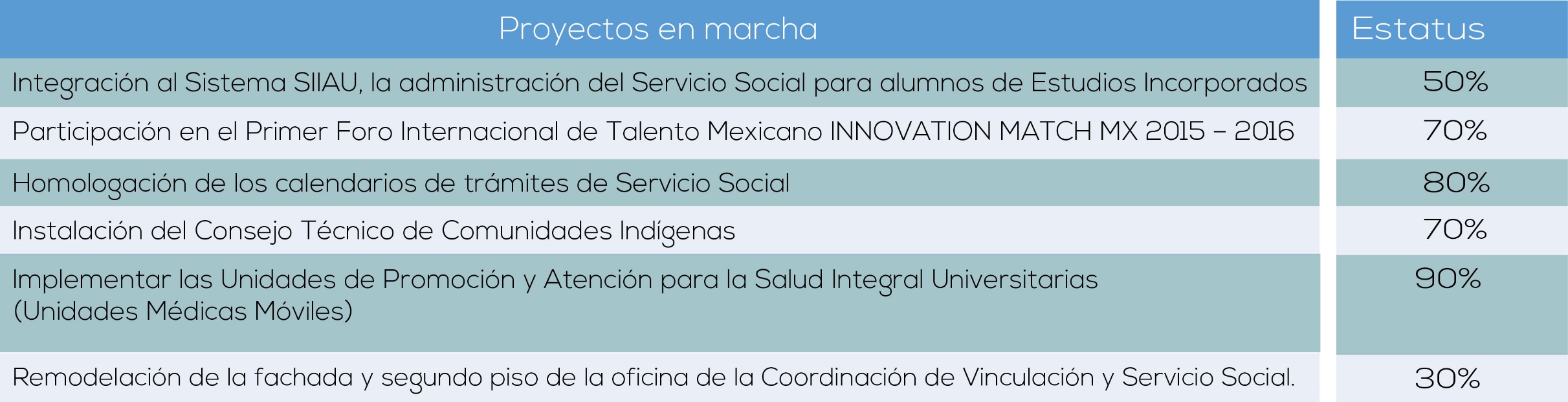 Remodelación de la segunda etapa de la oficina de la Coordinación de Vinculación y Servicio Social.
Propuesta organigrama Coordinación General de Vinculación y Extensión
Resultados cuantitativos alcanzados en 2015
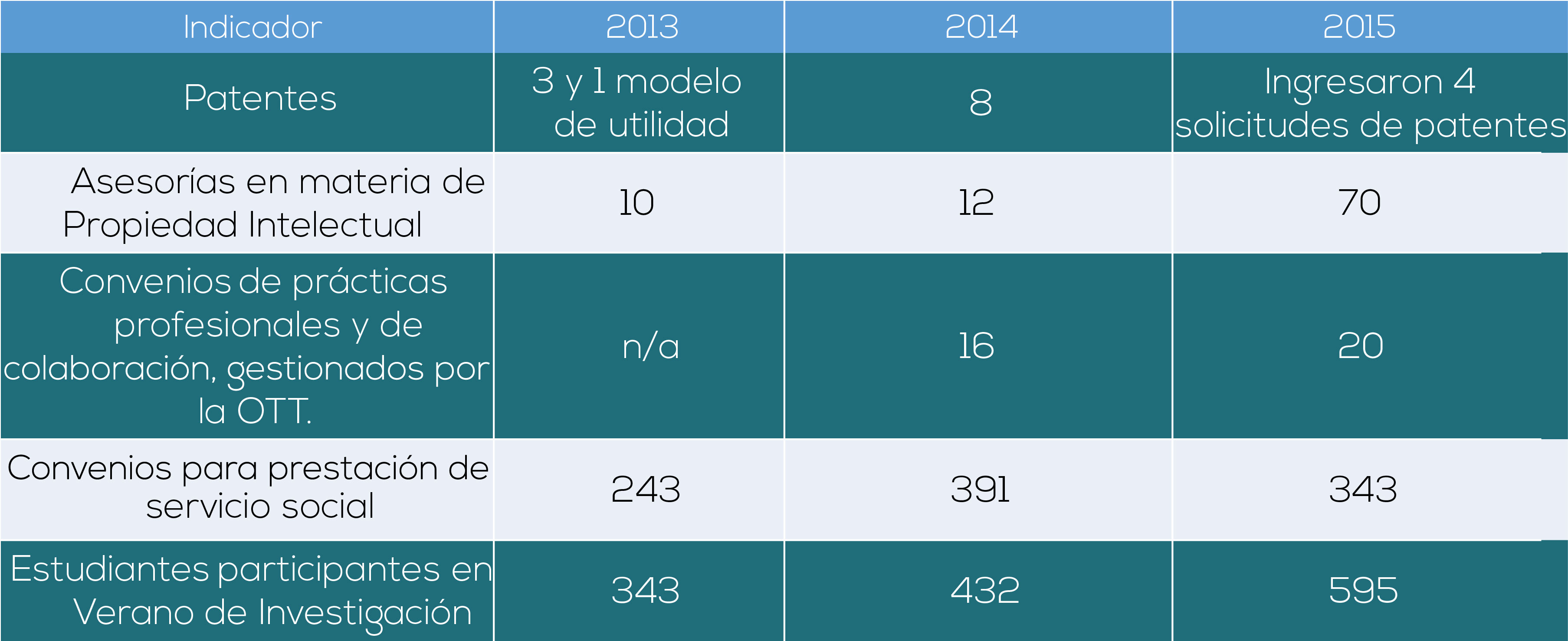 Resultados cuantitativos alcanzados en 2015
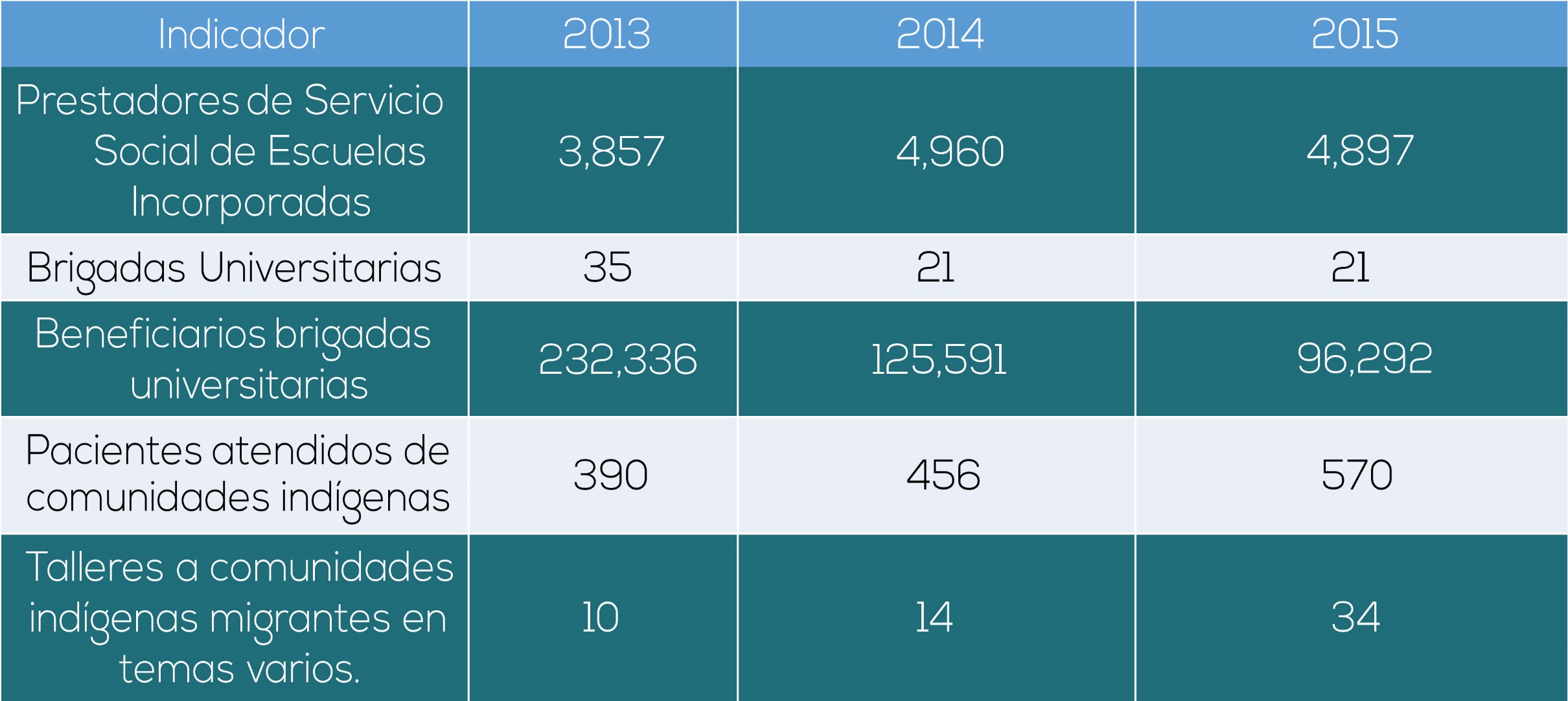 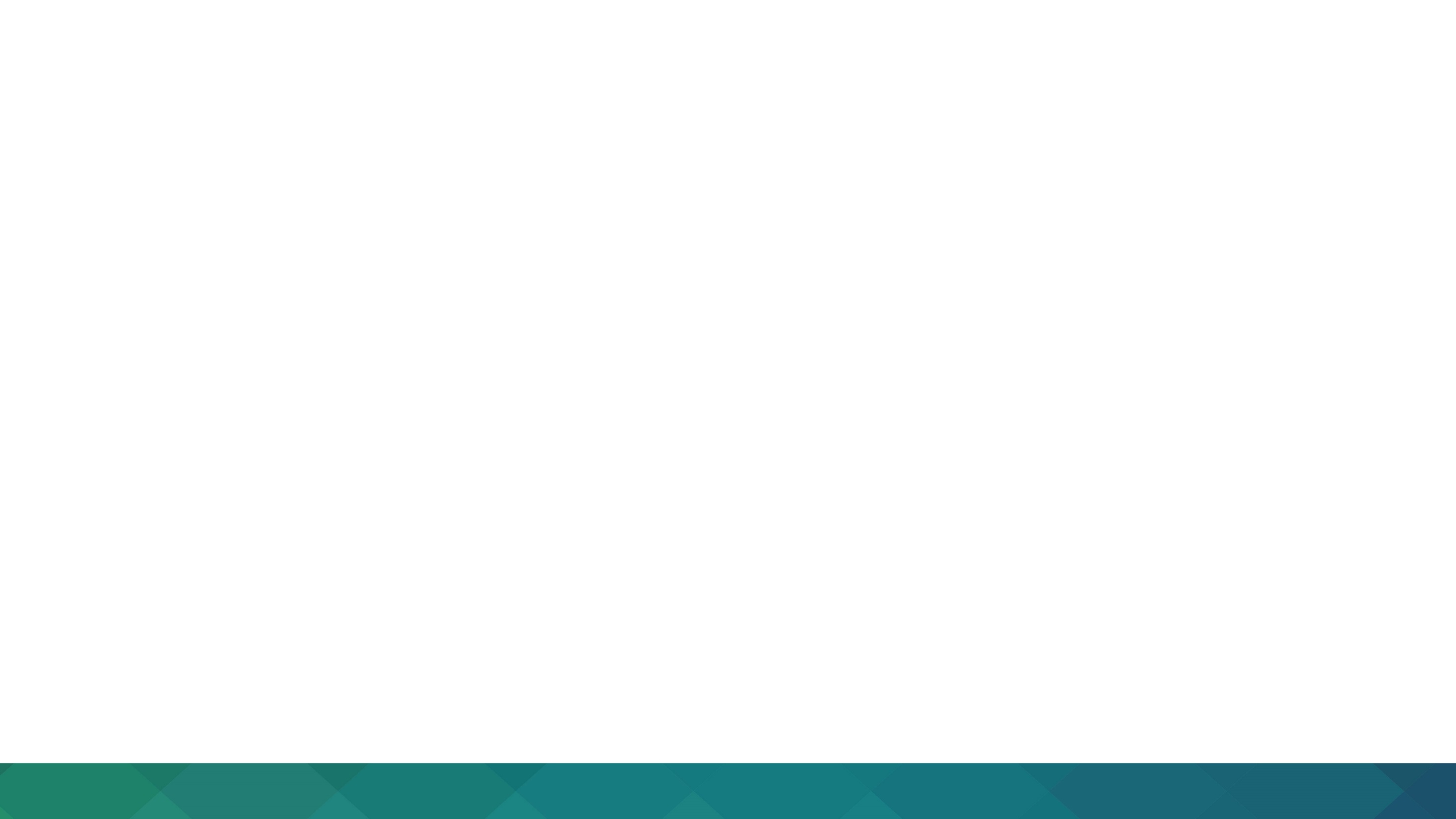 Resultados cualitativos alcanzados
Vinculación con ISIS ENTERPRISES de la Universidad de Oxford para capacitar, en el próximo mes de abril, a académicos de la Universidad de Guadalajara en materia de trasferencia de conocimiento.

Fortalecimiento del interés de la comunidad académica por la protección de las investigaciones. 

Se asesoró a la Universidad Autónoma de Chiapas para la  creación de su Oficina de Transferencia de Tecnología.

Vinculación entre las empresas VALSI S.A de C.V y PIMSA para participar con investigadores de CUCEI en la Convocatoria del Programa de Estímulos a la Innovación emitida por CONACYT.
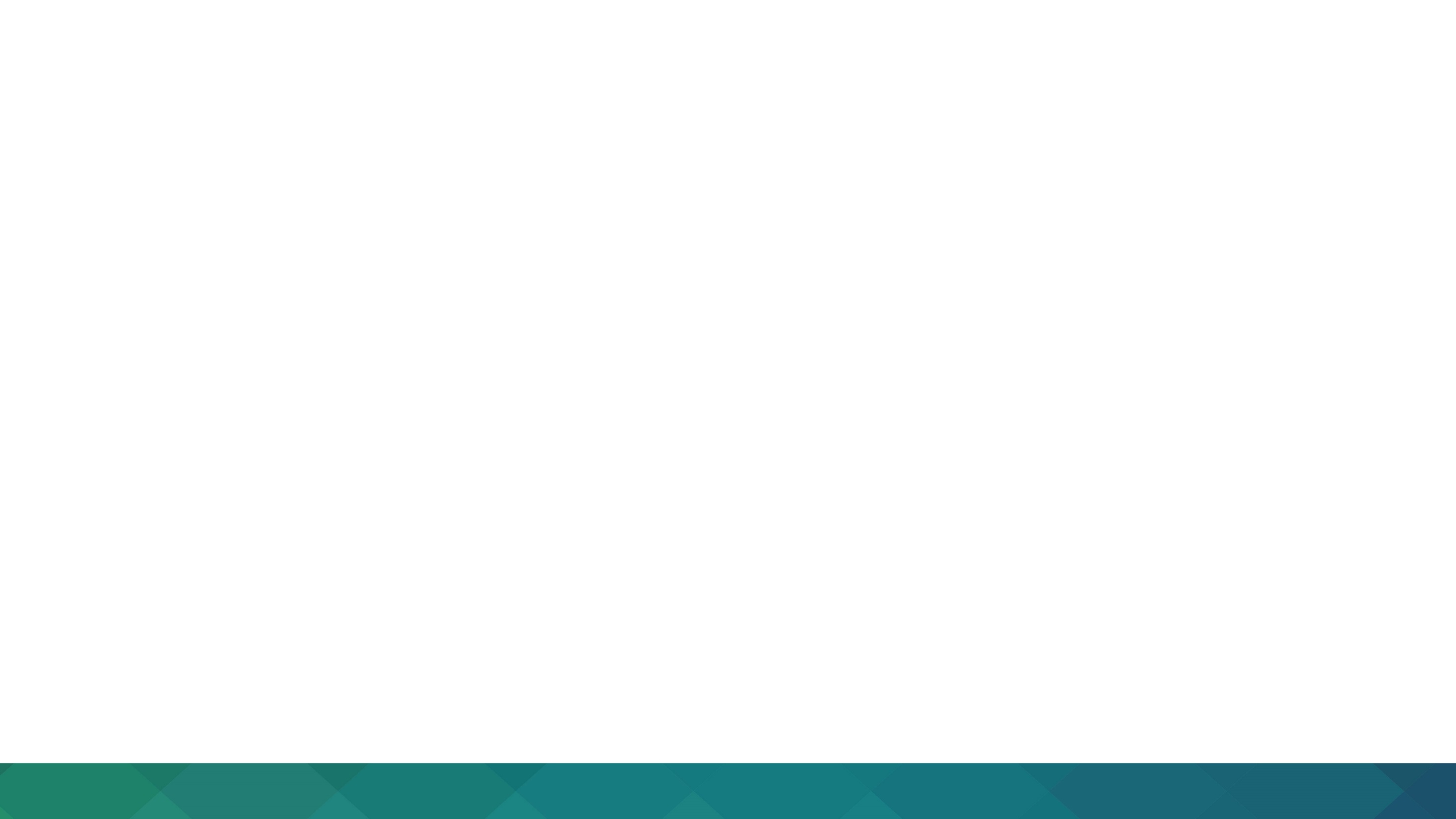 Resultados cualitativos alcanzados
Convenio con el Hospital Civil Fray Antonio Alcalde para atención a Comunidades Indígenas.

Diseño e impresión de la Primer Guía de Ingreso a Estudiantes Indígenas a la Universidad de Guadalajara.

Traducción y publicación de la Ley General de Derechos Lingüísticos de los Pueblos Indígenas al Wixárika. 


Formación de profesores como tutores interculturales (CUNORTE, CUSUR, SUV).


Renovación de equipos de cómputo y parque vehicular de todas las dependencias de la Coordinación.
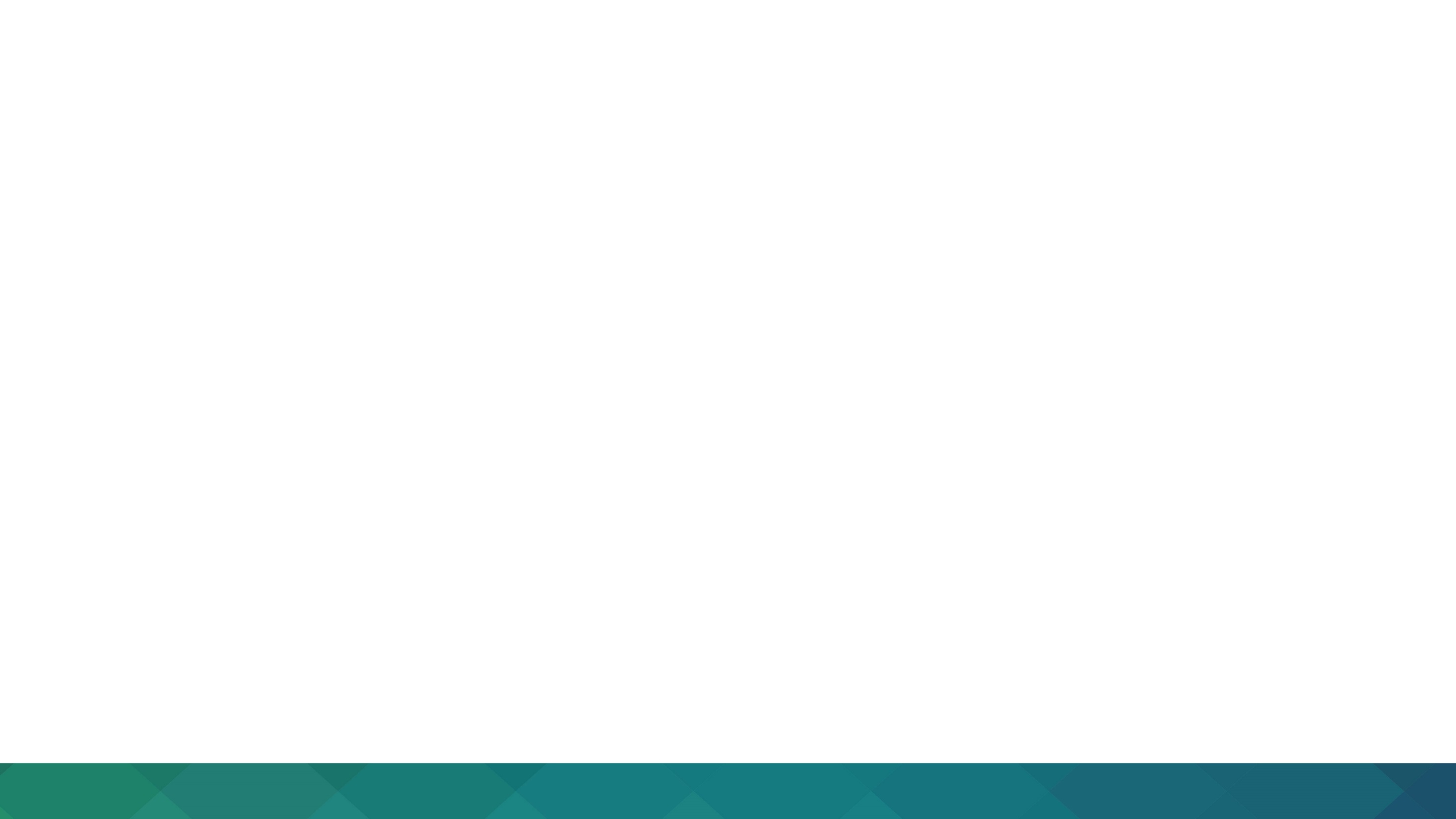 Renovación equipo de cómputo y mobiliario
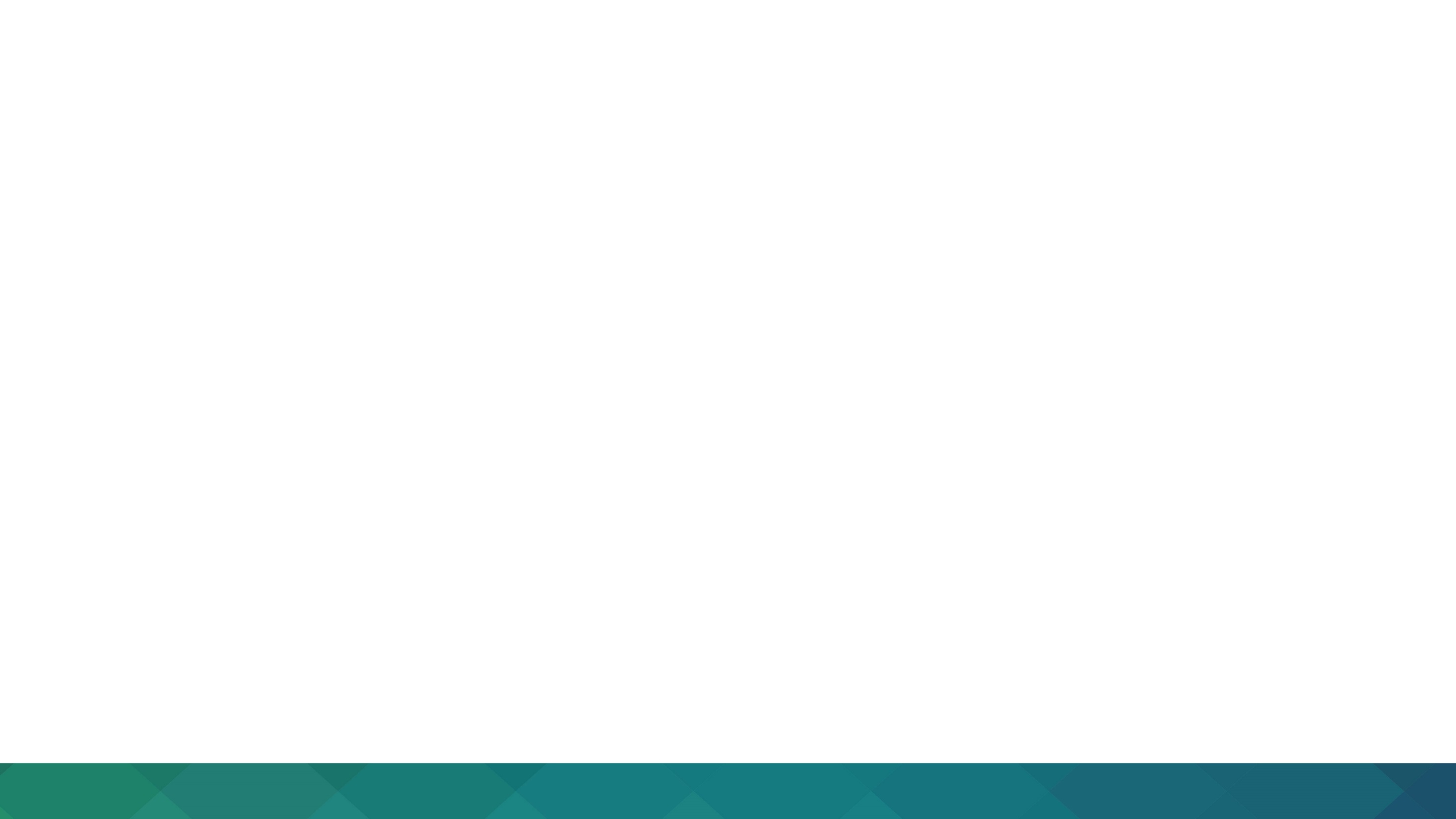 Renovación de parque vehicular
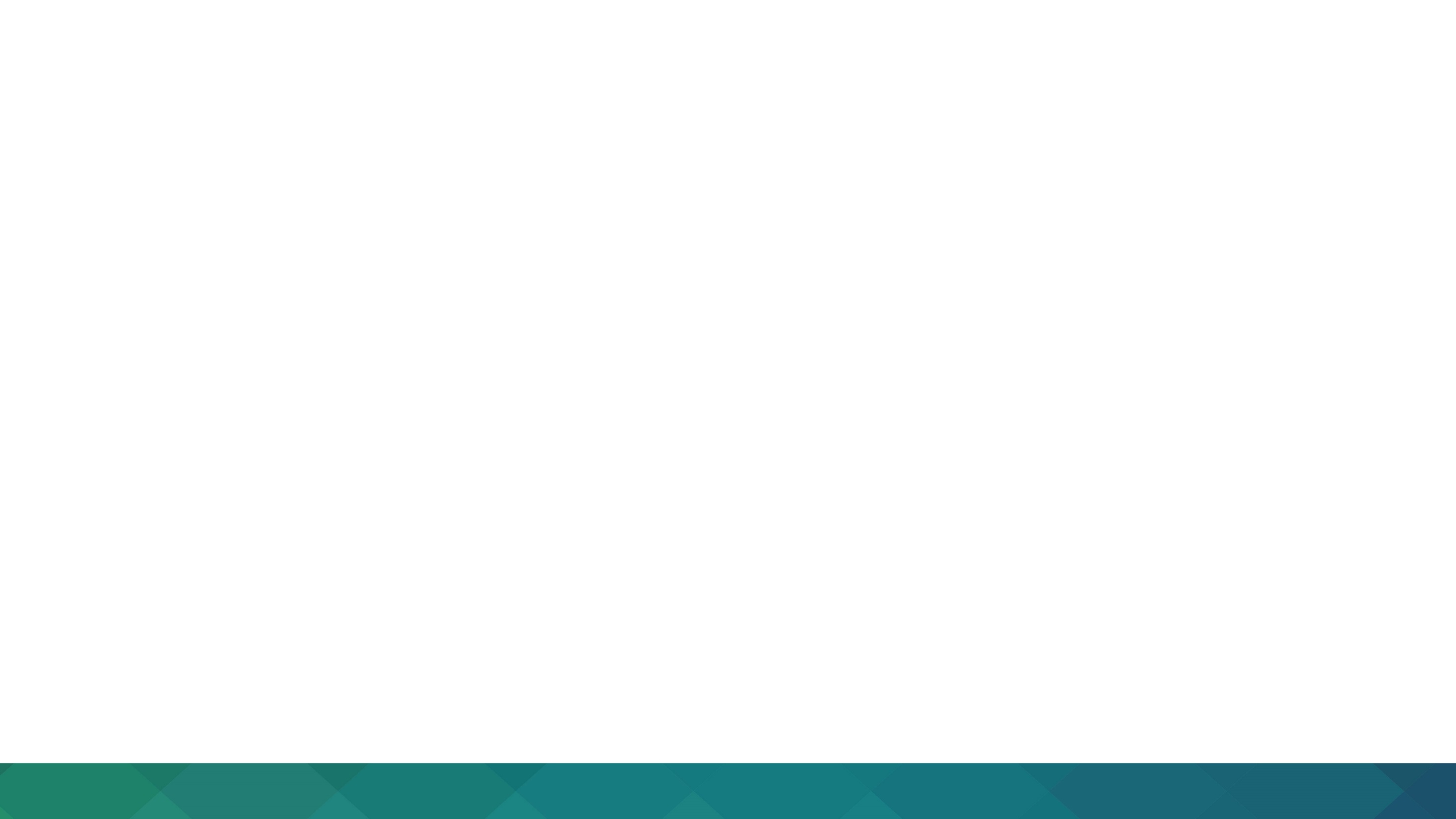 Principales obstáculos y problemas para el desempeño de la dependencia en 2015
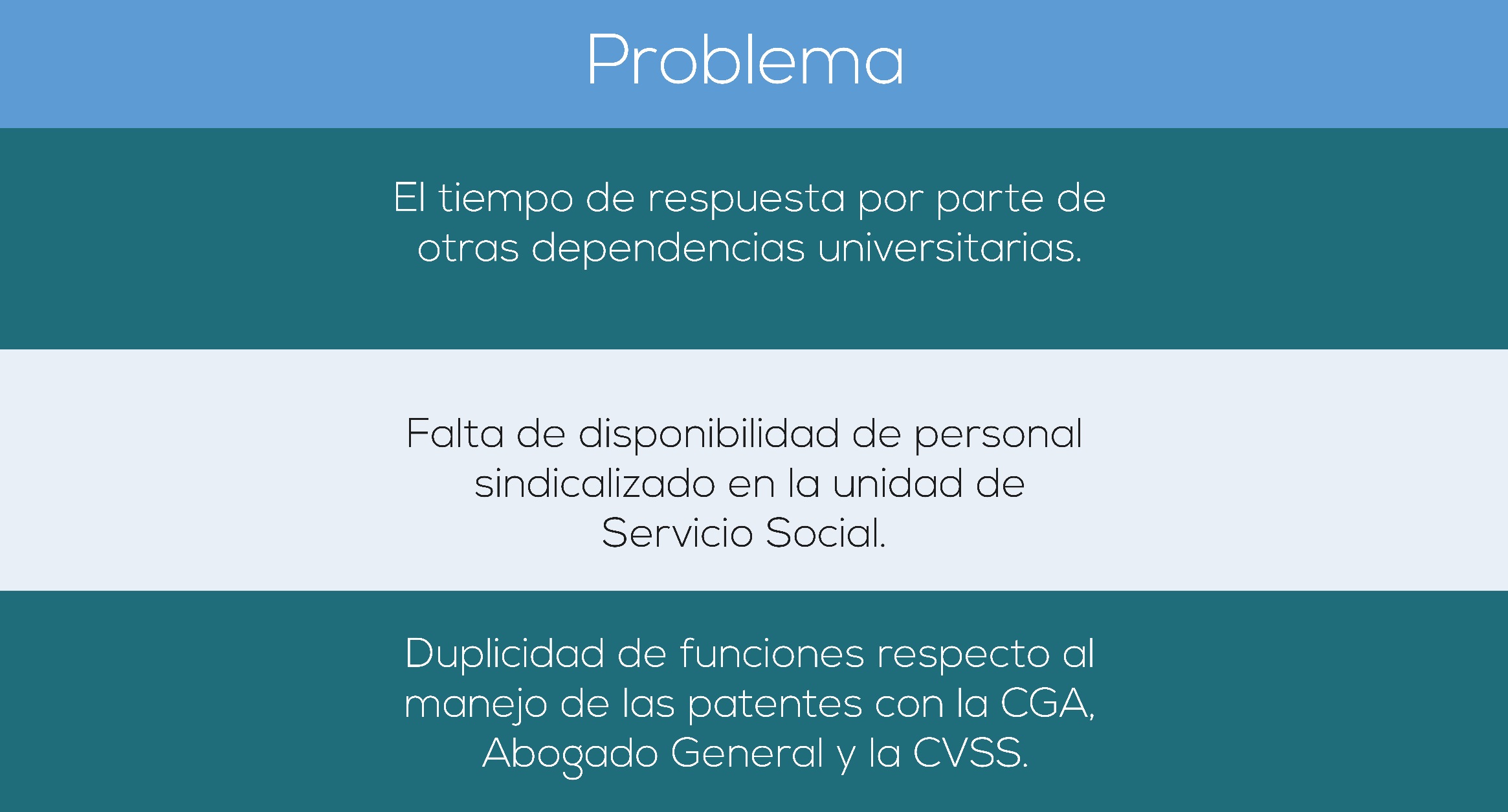 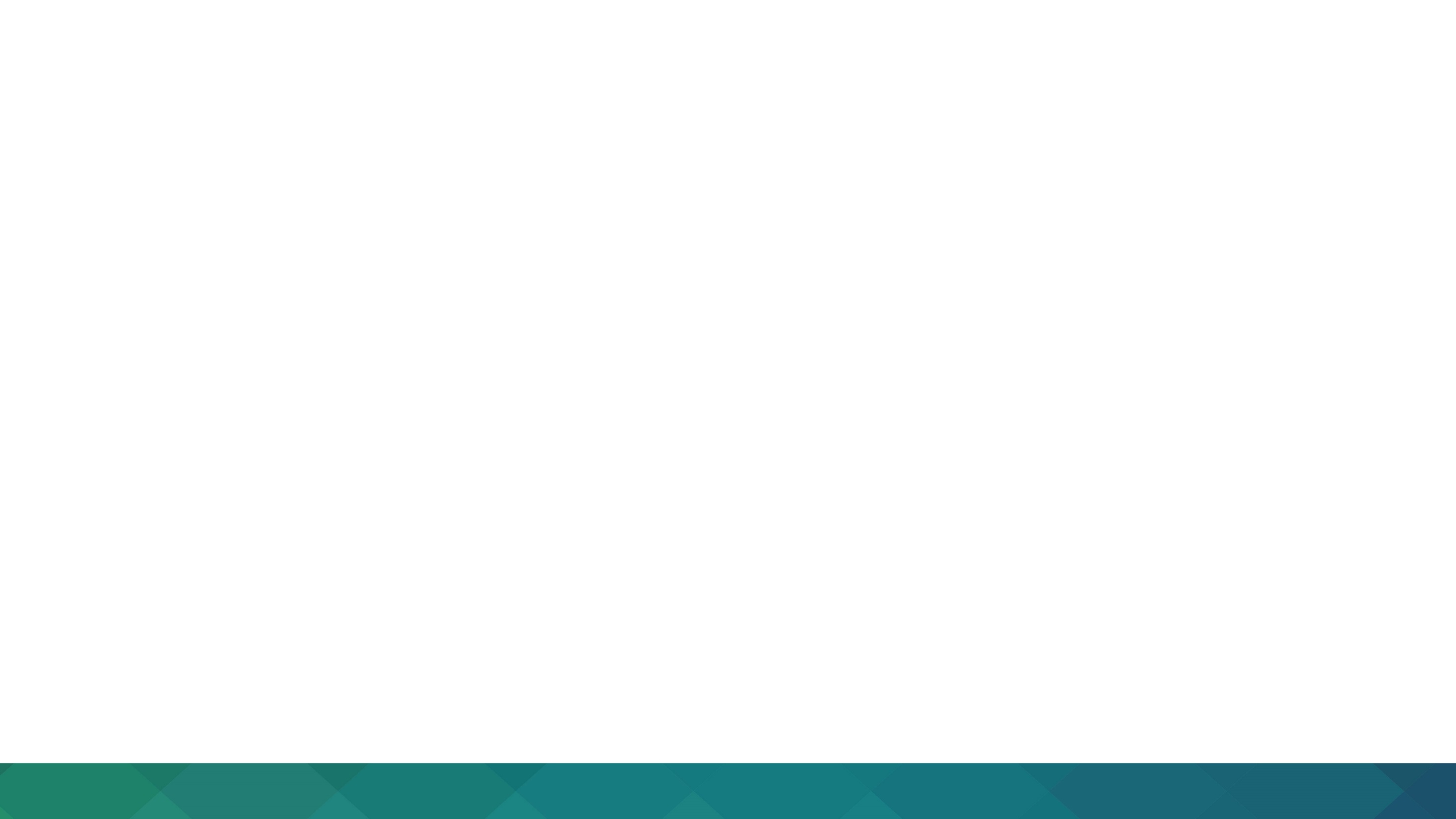 Resultados importantes que puedan ser presentados en el informe 
del Rector General
Convenio con CONACYT para financiamiento por tres millones de pesos.
Fortalecimiento en el registro de patentes, teniendo 11 patentes y 2 modelos de utilidad del 2013 al 2015, lo que significa el 86.6% de avance en la meta planteada en el PDI al 2019 de 15 patentes registradas.
Establecimiento de la oficina de enlace con el sector productivo en el edificio de la asociación México Innovación y Diseño (MIND).
Incremento del 38% de estudiantes participantes en los Veranos de Investigación Científica.
Aumento en la atención médica a indígenas en el Módulo Intercultural del Hospital Civil Juan I.    Menchaca del 15%.
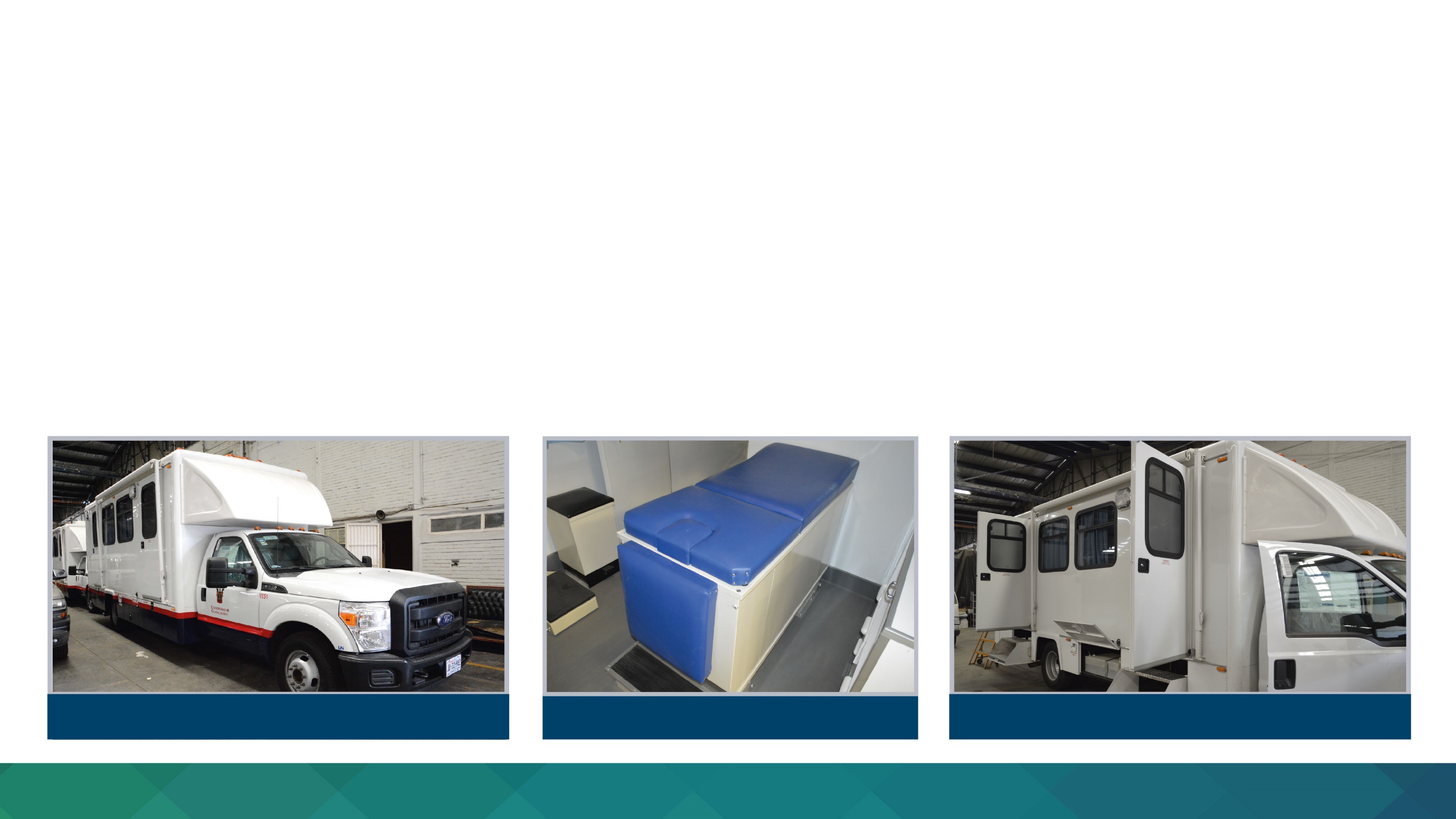 Resultados importantes que puedan ser presentados en el informe del Rector General
Impresión de la Primer Guía de Ingreso a Estudiantes Indígenas a la Universidad de Guadalajara.

Puesta en marcha del Programa Universitario de Promoción y Atención para la Salud Integral.
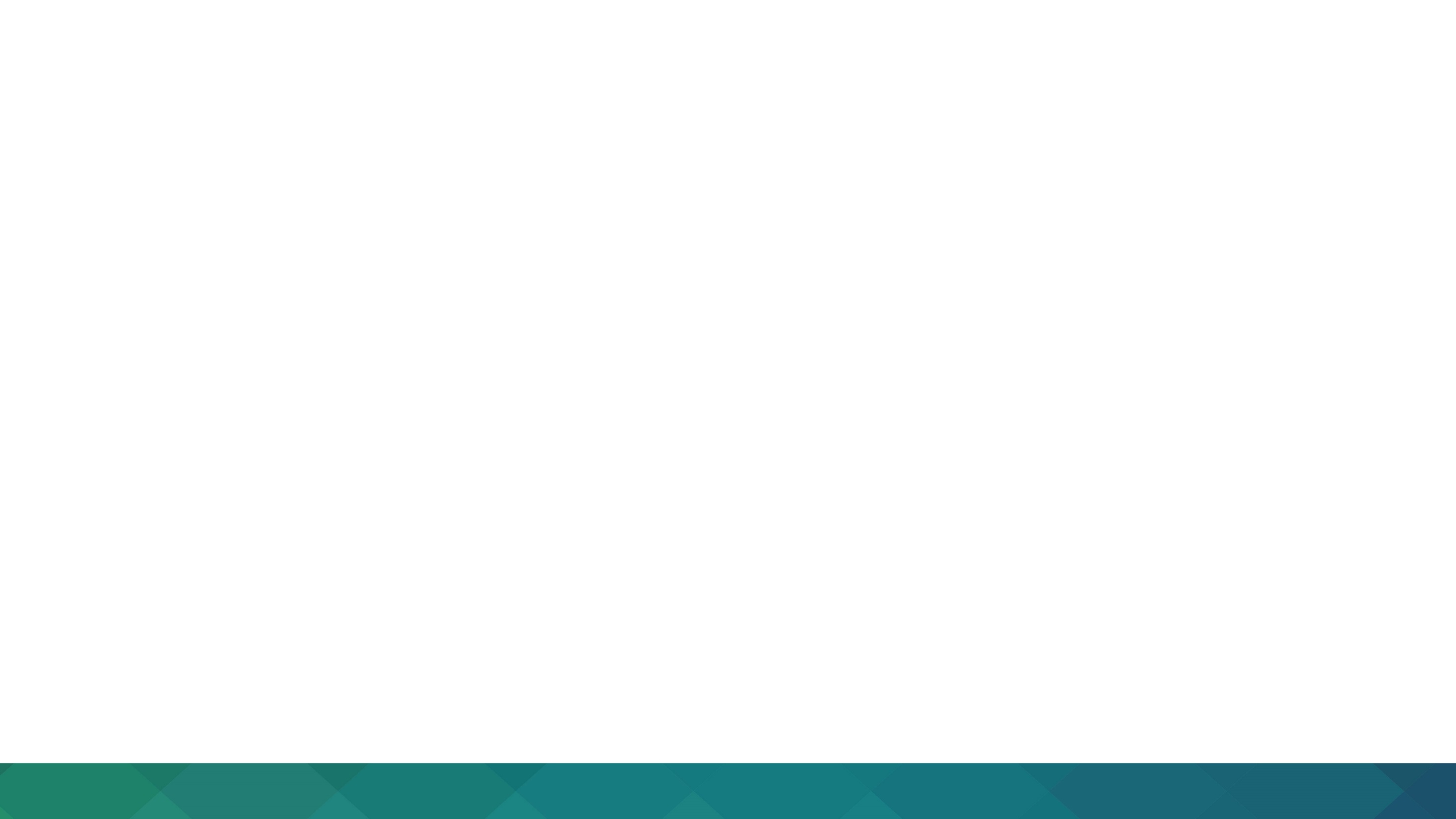 Propósito general del plan de trabajo 2016: el objetivo amplio al que contribuye el plan de trabajo
Contribuir al fortalecimiento y desarrollo de la vinculación Universidad – Empresa -  Sociedad y Gobierno para incidir en el desarrollo sustentable de la sociedad, la promoción de valores humanistas en los estudiantes y la generación de conocimiento socialmente pertinente.
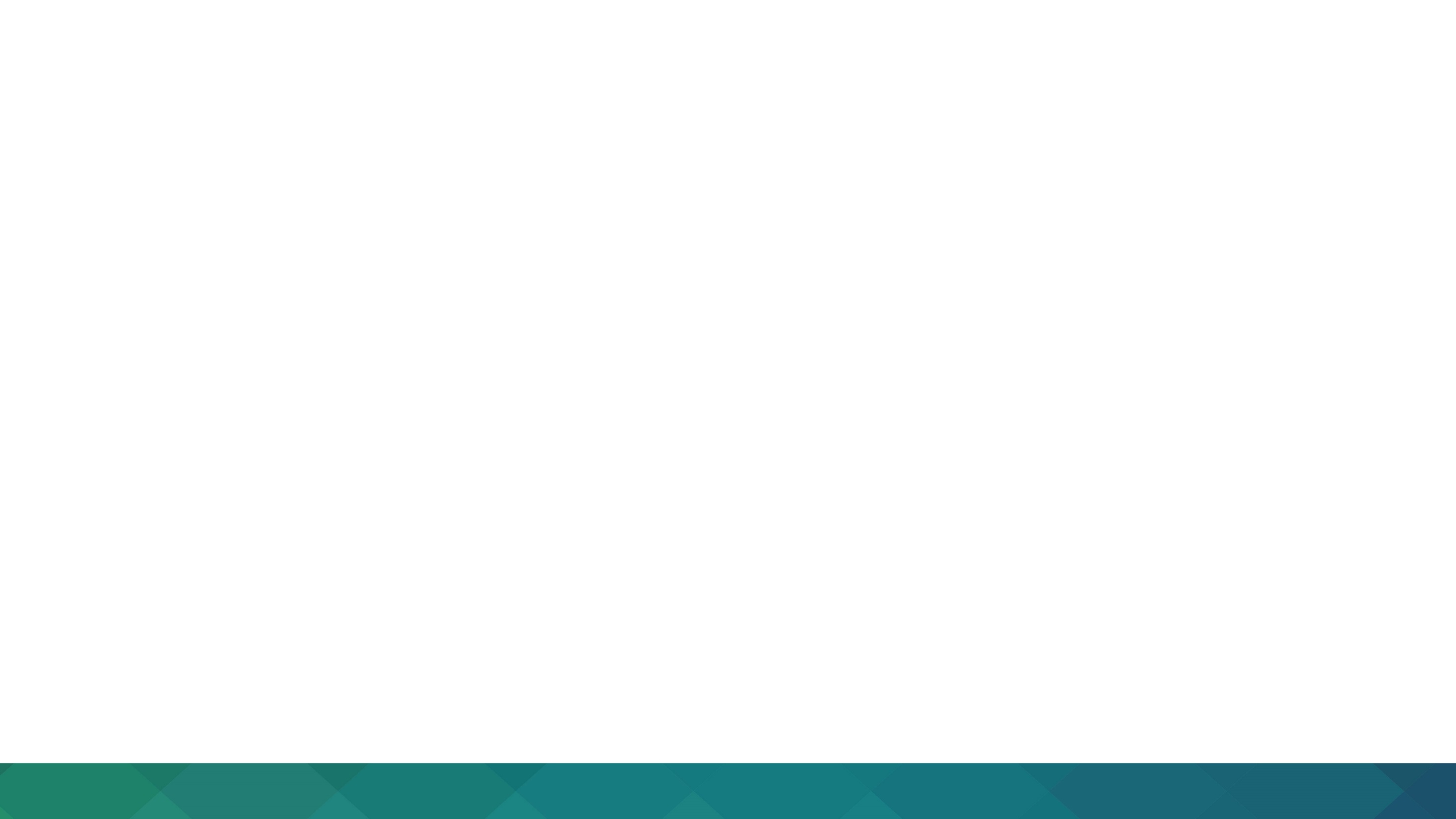 Matriz de vinculación con el Plan de Desarrollo Institucional 2014-2030
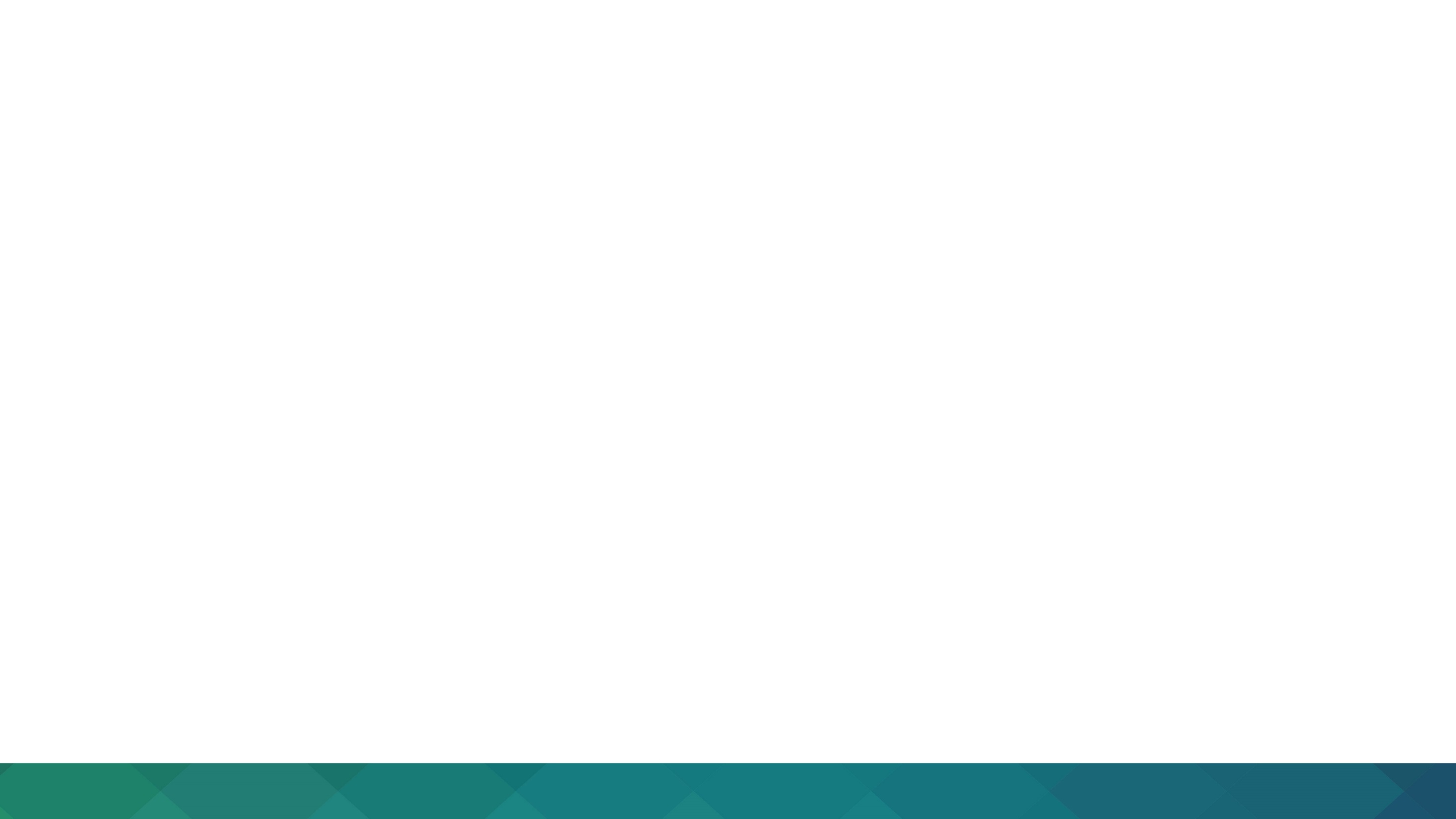 Matriz de vinculación con el Plan de Desarrollo Institucional 2014-2030
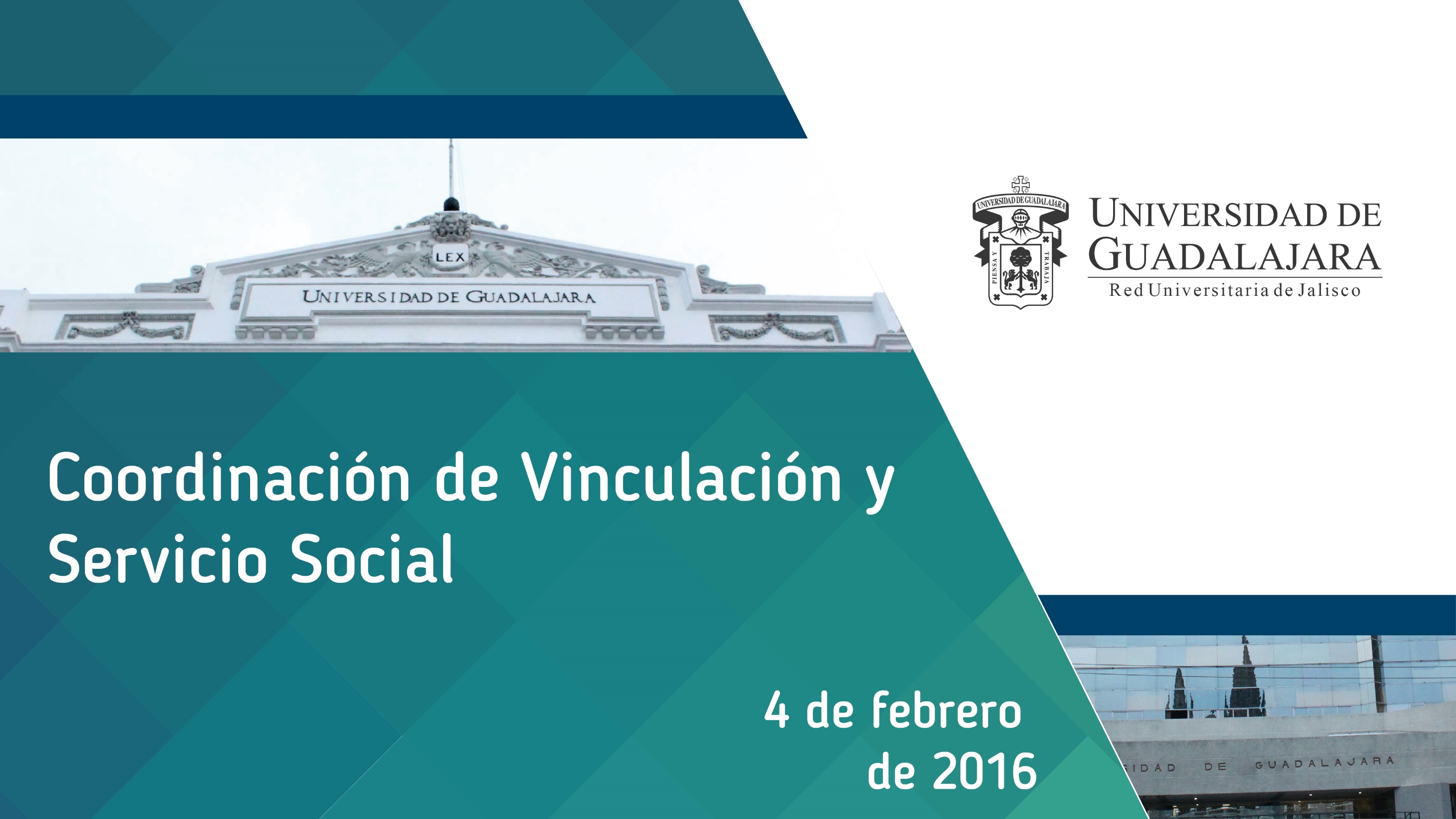